МБДОУ Тацинский д/с «Колокольчик»


Презентация 
к занятию по ознакомлению с предметным и социальным окружением 
Тема: Казаком нужно родиться! Казаком нужно стать! 
Казаком нужно быть! 
/средняя группа/

Подготовил 
 Воспитатель Чистохвалова Т.В.
Цель: Познакомить дошкольников с правилами приема в казаки
Дать представления о том ,что быть казаком очень почетно.
Интеграция образовательных областей: « Познавательное развитие», «Художественно-эстетическое развитие», «Речевое развитие», « Социально-коммуникативное развитие», «Физическое развитие».
Образовательная область « Познавательное развитие»
● развивать познавательный интерес к истории своего народа..
●. познакомить детей с заповедями казаков.
Образовательная область «Художественно-эстетическое развитие»:
● учить эмоционально отзывается на красоту произведения народного и профессионального искусства (музыку) 
Образовательная область «Речевое развитие».
●обогатить словарь детей новыми словами (майдан, казачьи заповеди). 
Образовательная область« Социально-коммуникативное развитие»:
●развивать уважительное отношение к истории родного края.
●воспитывать чувства патриотизма и любовь к Родине.
Образовательная область «Физическое развитие»:
● выполнять движения согласно тексту (при ходьбе высоко поднимать колени, взмахивать руками).
Методы и приемы.
Наглядный метод: прием показа предметов. презентация.
Словесный метод: рассказ, беседа, художественное слово.
Информативно-рецептивный метод: рассматривание, показ воспитателя.
Игровой метод: участие в подвижных играх с правилами
Предшествующая работа: 
● Познавательное развитие
беседа « Игры Донских казаков»(с презентацией)
● «Физическое развитие».
Подвижные игры: Казачьи скачки», «Длинная лоза»
●Речевое развитие
знакомство с «Азбукой Донского казака»
(автор ЗубковаТатьяна Ивановна.г.Новочеркасск
●Социально-коммуникативное развитие 
игра «Одень казачку Аксинью и казака Григория в казачий костюм»
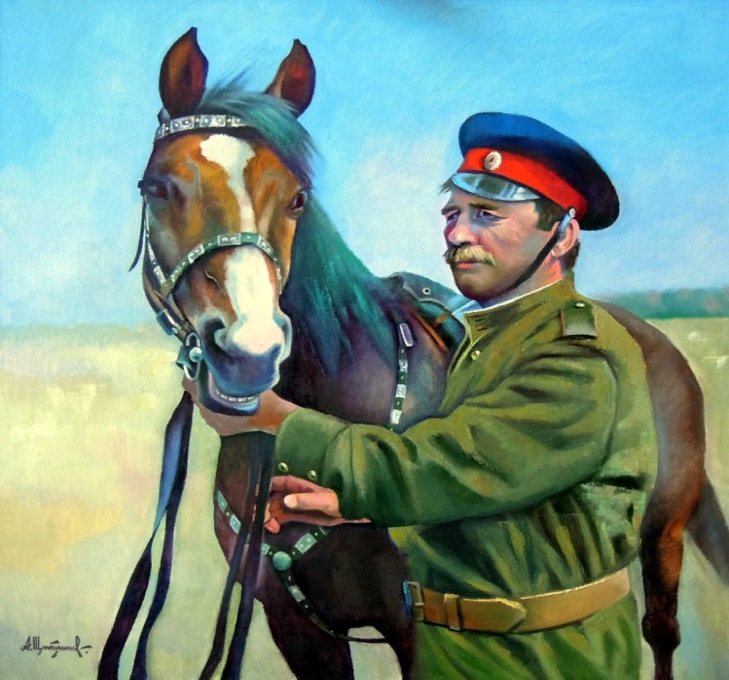 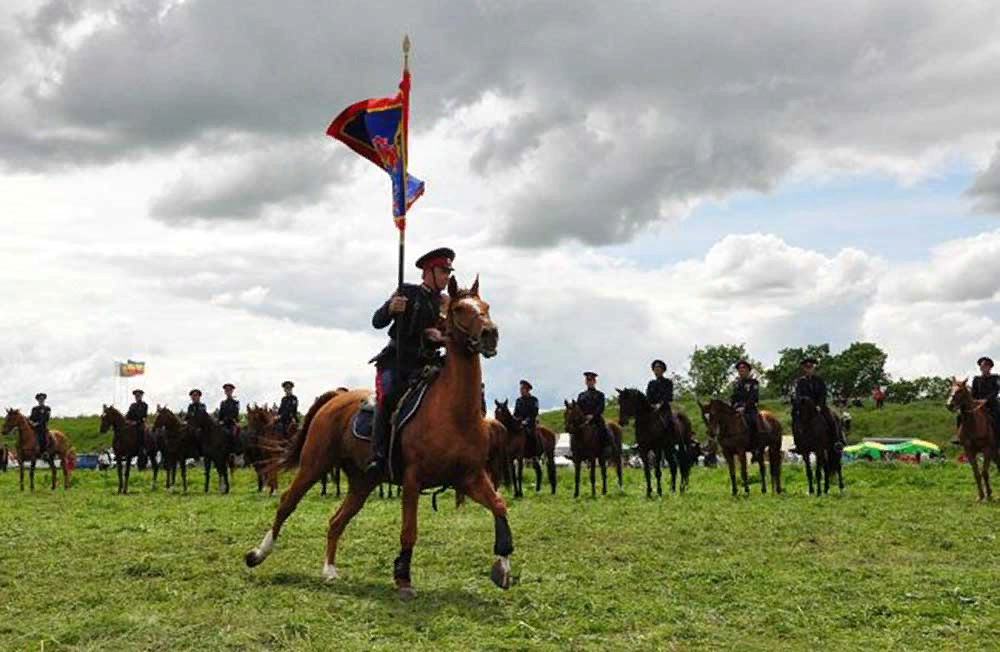 Станица Тацинская
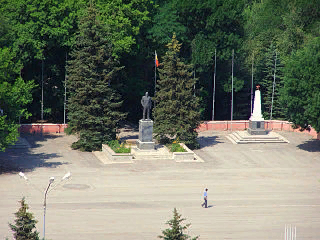 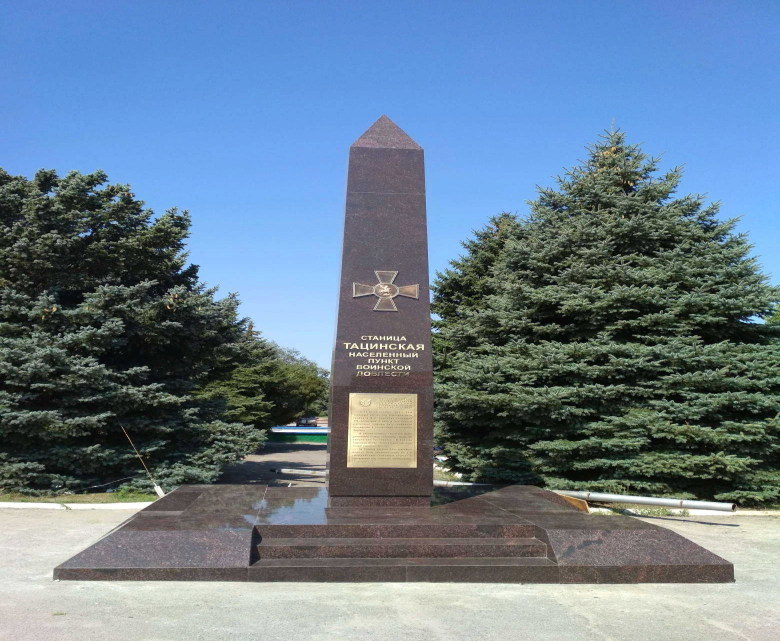 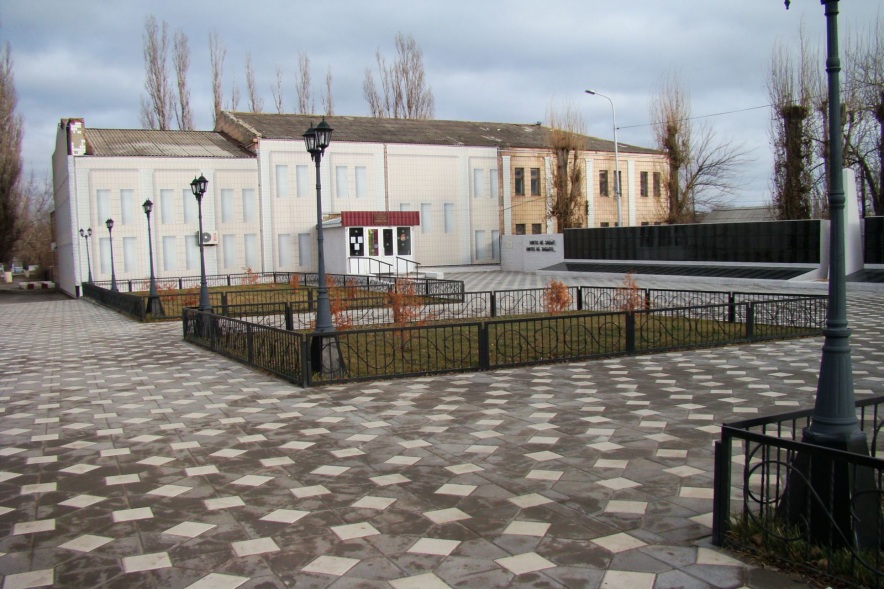 Конный переход на тацинской земле
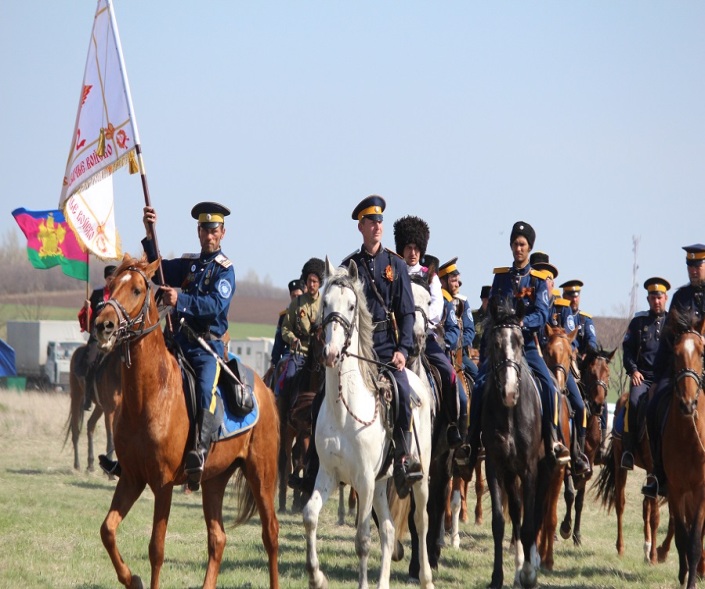 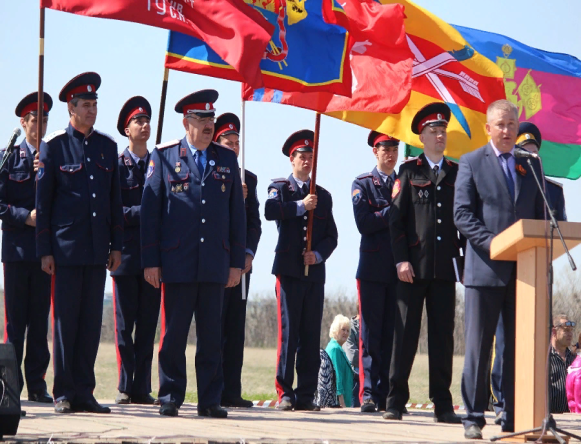 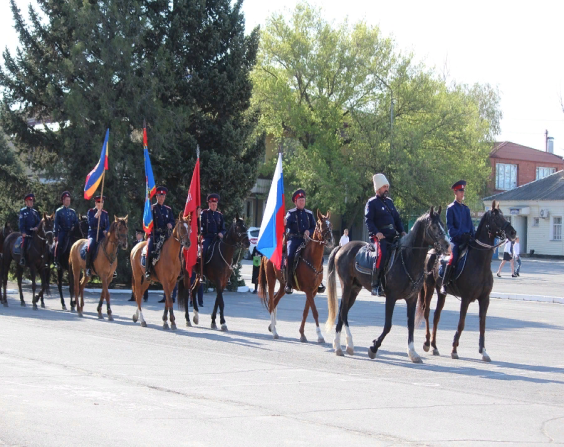 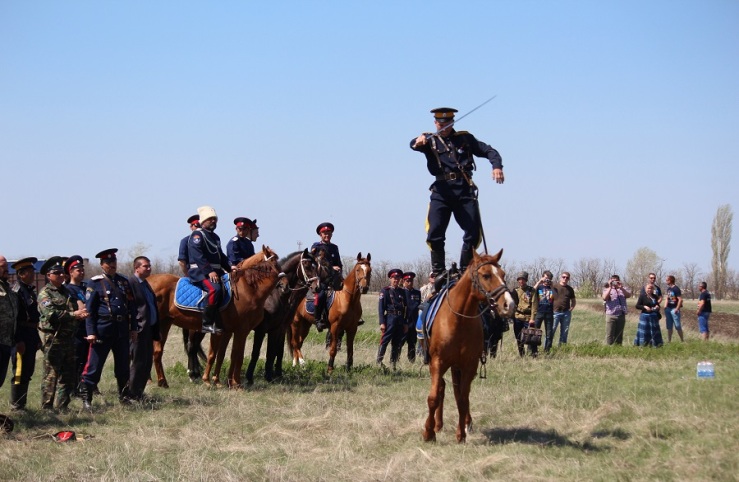 площадь Борцов Революции
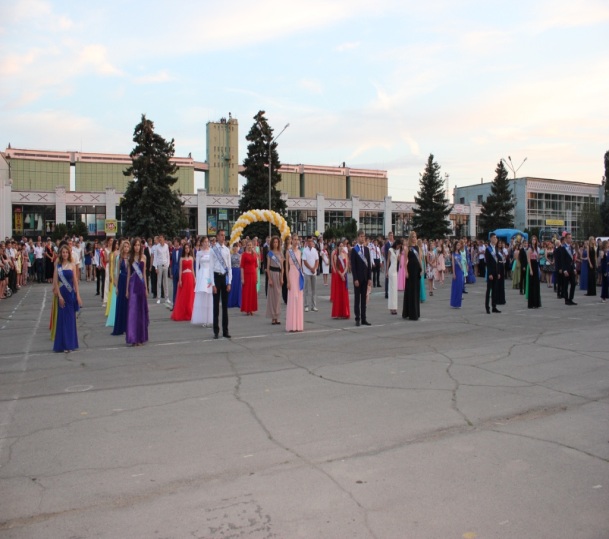 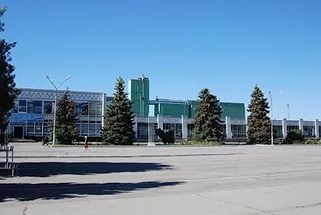 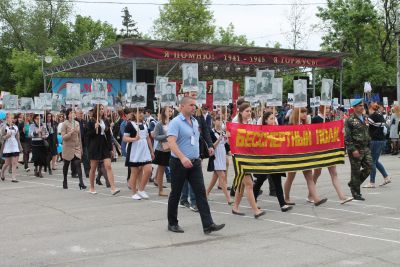 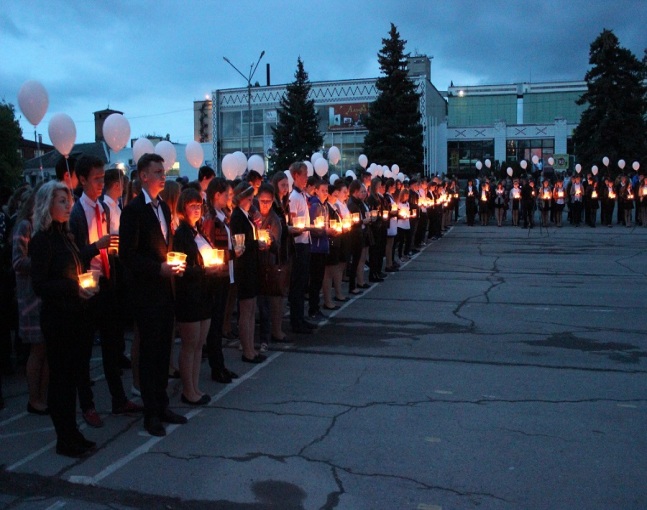 Площадь Майда́н располагалась в центре казачьей станицы, где находились церковь, рынок и различные административные здания
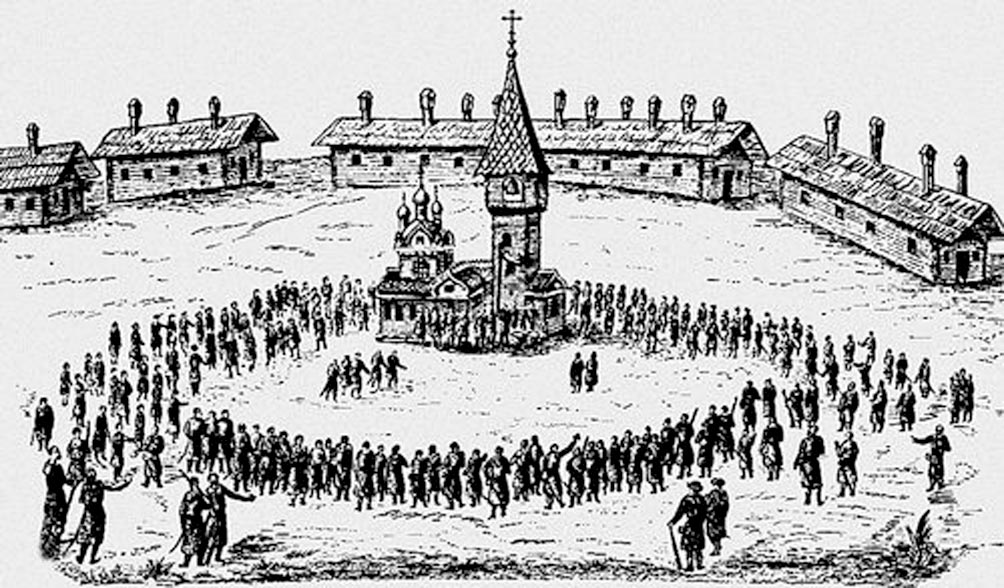 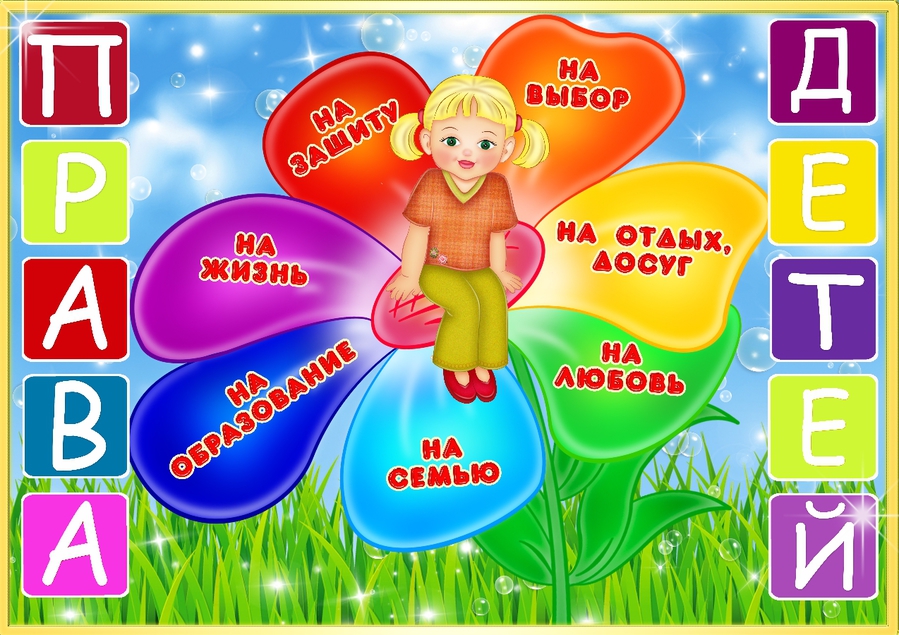 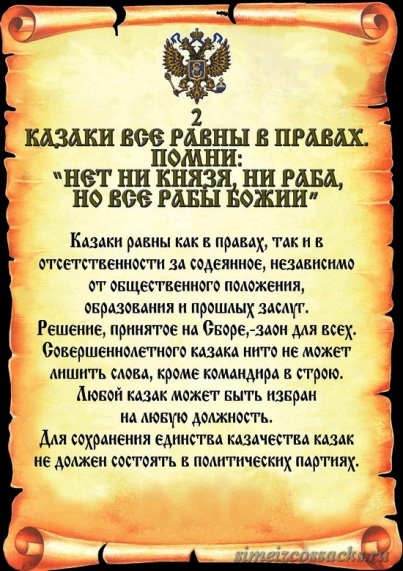 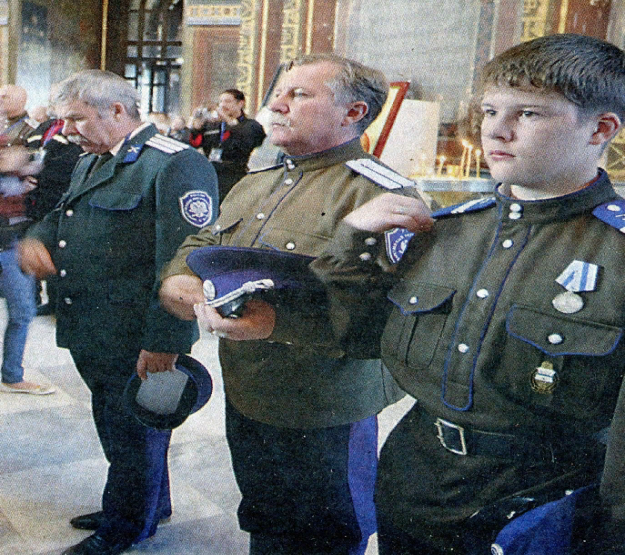 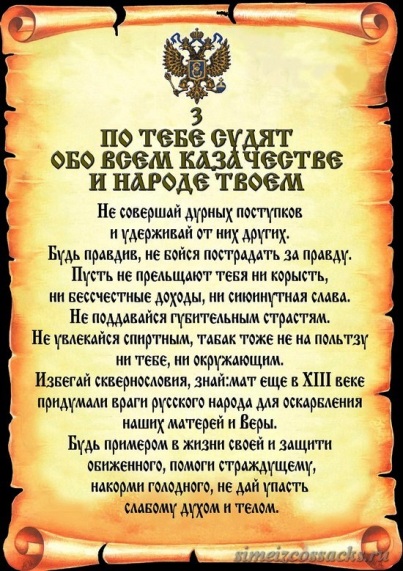 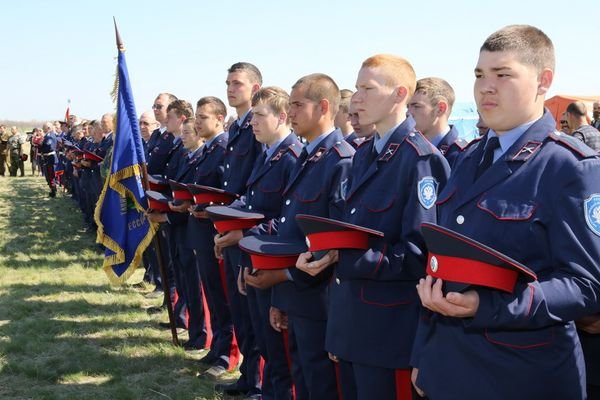 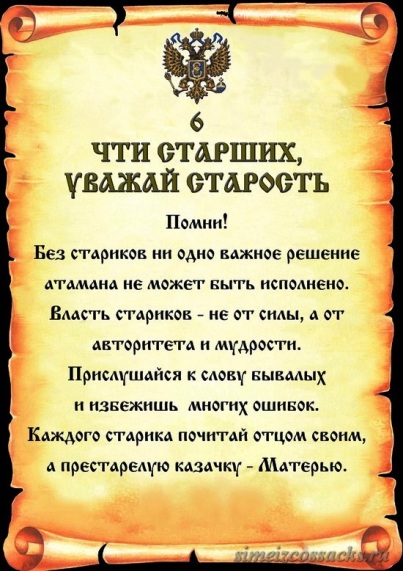 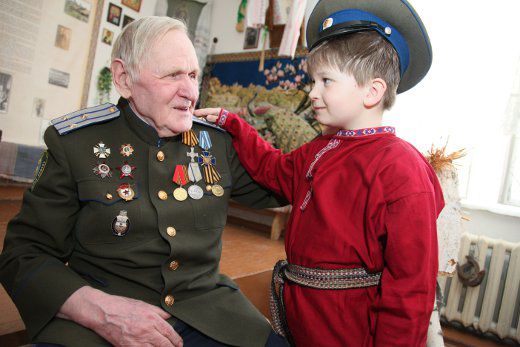 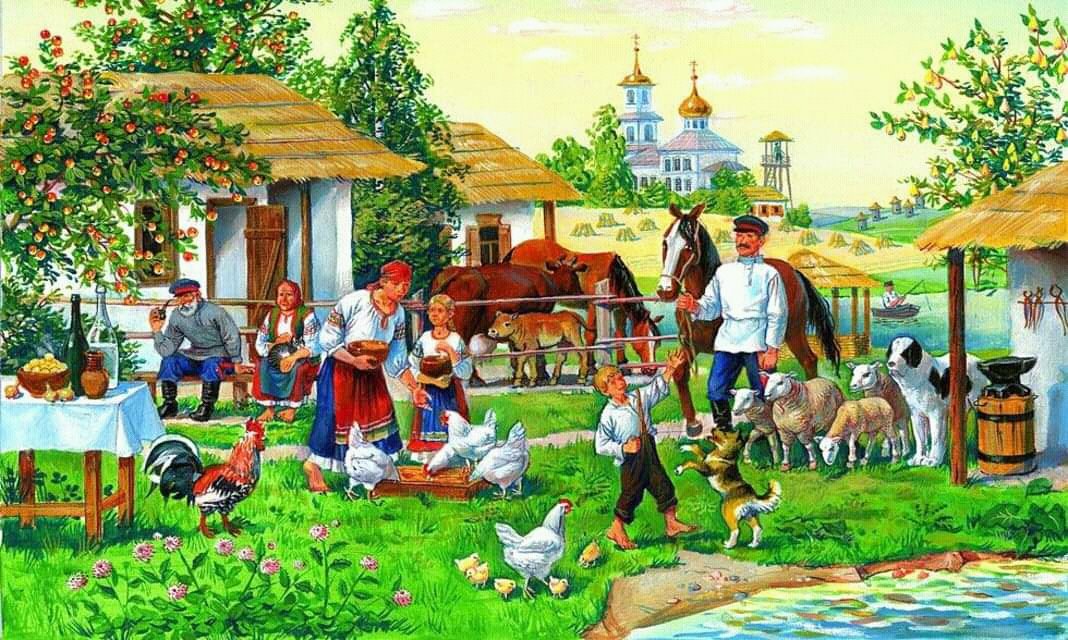 Большую роль в казачьем быту играли промысла и ремесла
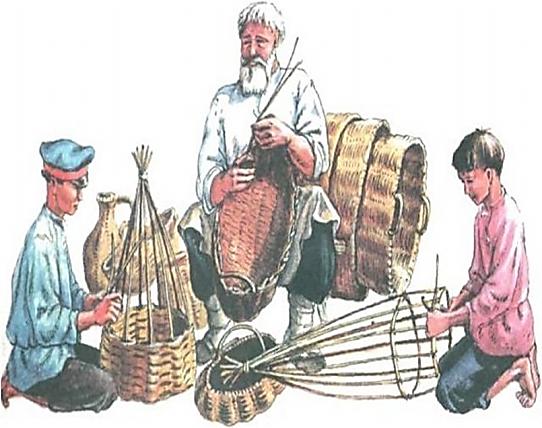 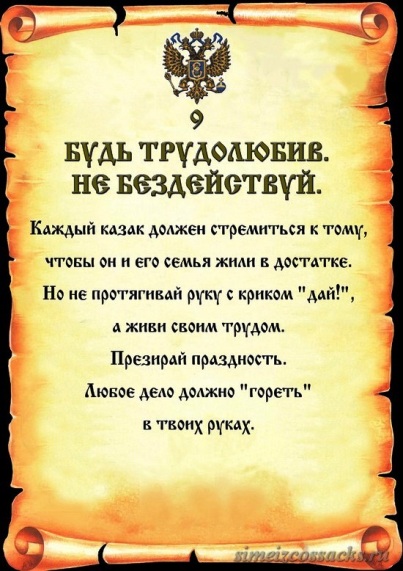 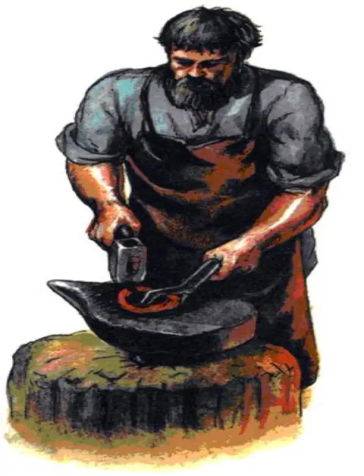 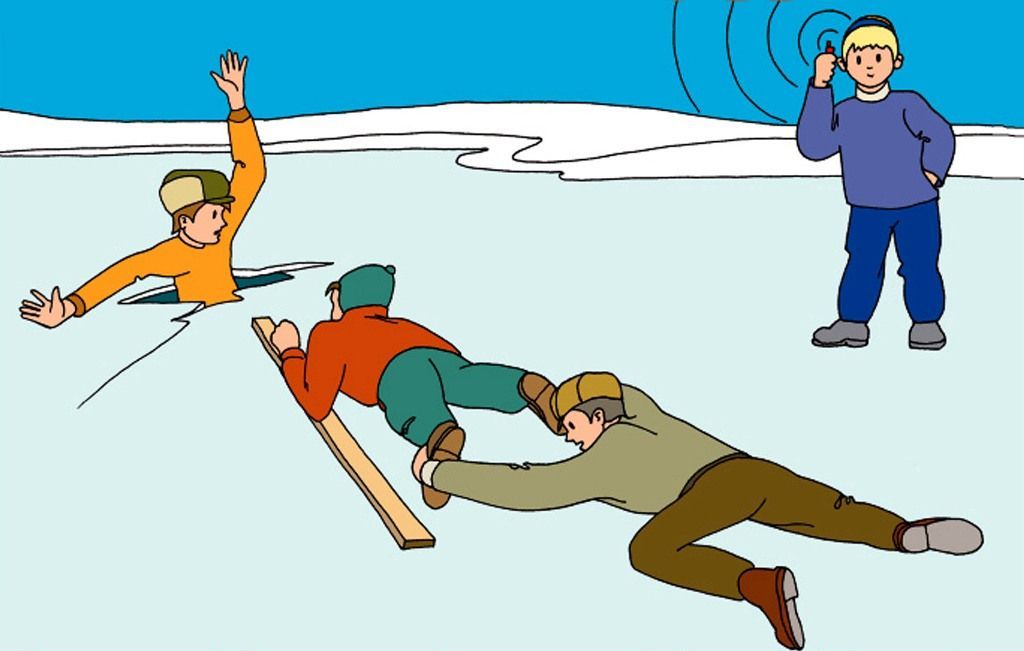 Если трудно – погибай, но товарища спасай! В службе, в доме, на работе, на рыбалке, на охоте. Другу всюду помогай,Если надо – выручай!
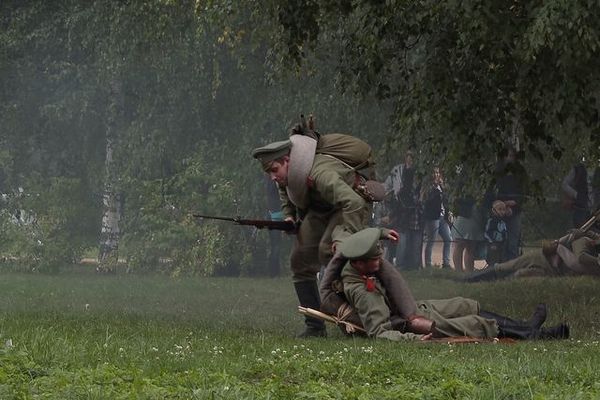 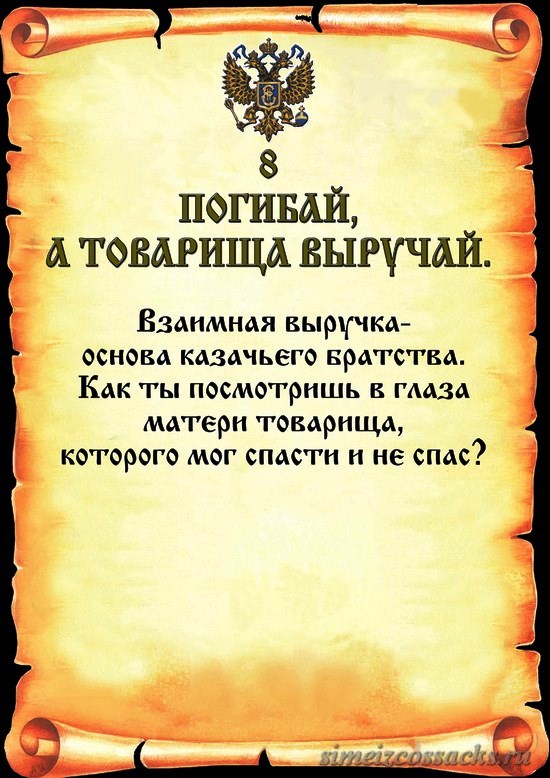 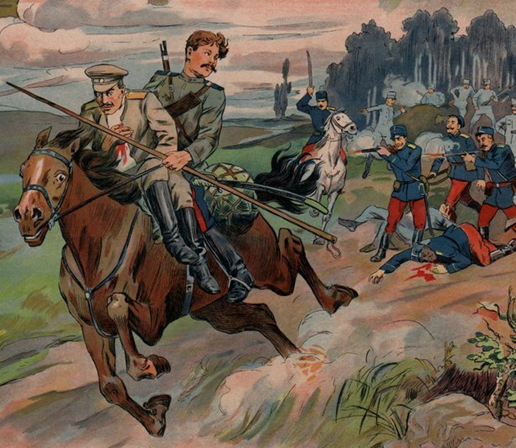 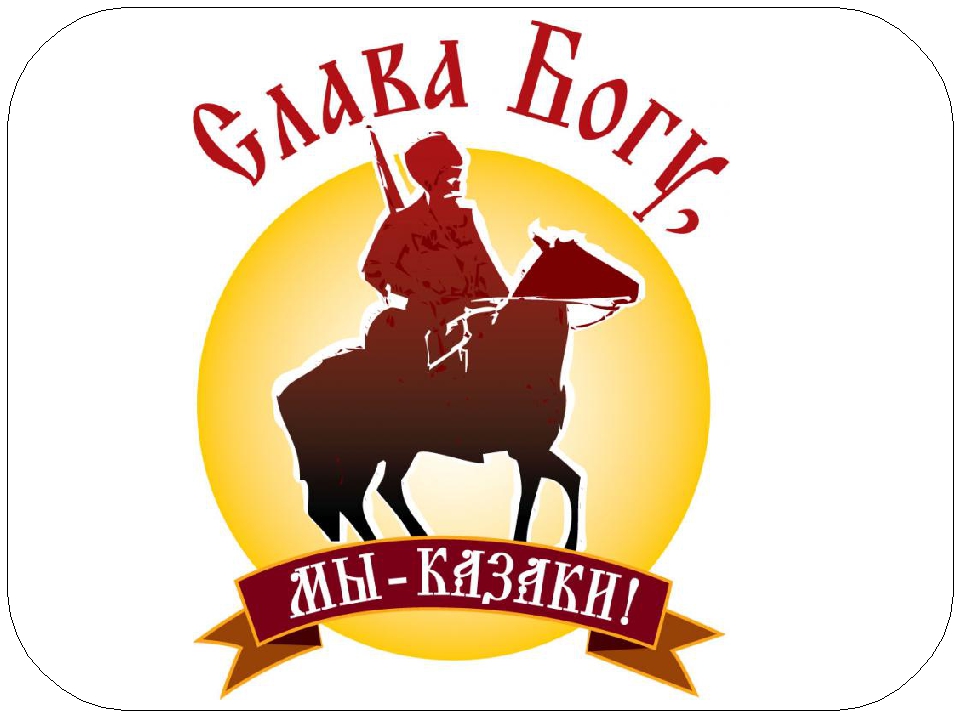